Informační průmysl2012/13
Petr Šmejkal
43262@mail.muni.cz
[Speaker Notes: For information on applying this template onto existing presentations, refer to the notes on slide 2 of this presentation.
The Input area of the Beam can be customized to reflect the content of thepresentation. The Input area is an AutoShape with a picture fill. To change this, ensure you have the image you wish to use (ideally a .jpg or a .png file) in an accessible folder. The image should have a ratio of 1:1 to ensure it does not appear distorted.
Acceptable images for importing into the Input area of the Beam are the three approved graphics (lines), and black and white photography or illustrations which follow the principles laid out on The Branding Zone. Color images should never be imported into this area.
To create a thank you slide with a picture in the Input area of the Beam, duplicate this master slide and create a new master slide. If using the graphic on the title slide the same should be used on the thank you slide. If using a picture in the Input area of the Beam in the title slide, the same or different but related picture can be used on the thank you slide. 
Customize the Input area of the Beam as described below. 
Click on the View tab from the menu bar and select Master>Slide Master
Right-click on the Input graphic and select Format AutoShape
From the Fill menu, under the Color and Lines tab, click on the drop-down arrow next to Color and select the Fill Effects menu
From the Picture tab, click on Select Picture. Navigate to the folder containing the image you wish to insert in the Input area. Highlight the image and tick the Lock picture aspect ratio box. Click on OK.
You can now preview the image before continuing. If you are happy with how it looks, click Ok to continue. Otherwise, repeat the process until you are happy with your selected image
To exit from Master View, click on View>Normal. The change you made to the Input graphic should now be visible on the title slide]
Cvičení
Example 1: Company ABC in 2010 had $3 billion net income. 
Q: What does the $3 billion mean to you?  
A: The company is large-cap and profitable


Example 2: Company ABC in 2010 had $10 billion revenue and $3 billion net income. 
Q: What does the $3 billion mean to you? 
A: For every dollar in sales, the company makes 30 cents, assuming everything is constant
Poměrové ukazatele
Ukazatele specifické pro určitý segment
Retail: Tržba na čtvereční metr – porovnání různých velikostí a oborů.
Sales per square foot (sales/sq ft) to measure store profitability and utilization; not every store is created equally — Tiffany vs. Wal-Mart; how can we compare them? (high vs. low profit margin; low vs. high sales turnover)
Hotel: Cena za pokoj — Hilton vs. Holiday Inn 
Transportation: člověkokilometr / tunokilometr – počet přepravených lidí/tun na jeden kilometr

Ekonomické indikátory
HDP ukazuje sílu ekonomiky
US = $14.6 trillion 	China = $5.7 trillion	Japan = $5.4 trillion
Can we say people in China are richer or have a higher standard of living than people in Japan?

HDP per capita = celkové HDP dělené počtem obyvatel
US = $47,123 	China = $7,518	Japan = $33,828
V Japonsku je vyšší životní standart.
Ukazatele
Poměrové
Procenta – nesmysl u záporných čísel
Změna 

Ekonomické indikátory
Consumer Price Index (CPI) = index spotřebitelských cen – vyjádřen v %
Př.: Benzín zdražil z 30Kč na 34Kč a rohlík z 1Kč na 1,25Kč.
Benzín zdražil o 4Kč a 13%
Rohlík zdražil o 0,25Kč, což je 25% nárůst. 

Absolutní 
Např. obrat, zisk, …
Informační průmysl
research
Způsoby získávání informací
Analýza problému
Posouzení potřeby informace – skutečně to potřebujeme vědět?
Identifikace průvodních znaků zkoumaného jevu – symptomy problému
Získání informace
Informace, které se nezjistí ve zdrojích, které jsou běžně dostupné, je nutno hledat ve zdrojích jiných, většinou běžnou cestou nedostupných
Doporučený postup:
Analýza možných zdrojů
Analýza možných metod a způsobů získání informací
Vytvoření podmínek pro úspěšné získání informací
Vlastní získání informací
Získání informace
Analýza možných metod a způsobů získání informací
Nepřímé vs. podmíněné sledování – všeobecné X sledování určité oblasti
Formální vs. neformální výzkum – podle plánu X bez struktury
Analýza získaných informací
Informace může být:
Zastaralá
Nepravdivá a považovaná za pravdivou – bez vlastního výzkumu nezjistíme
Nesprávná manipulace s informací – zkreslena při přenosu, chybně vyhodnocena, …
Chybná informace je vytvořena záměrně – účel zmást konkurenci
Příklad
Kde budeme hledat informace o důvěryhodnosti firmy?
Sběr dat primárním výzkumem
Jedinečná data
Problém s kvalitou

Dva přístupy:
Kvalitativní
Kvantitativní
- oba výhody i nevýhody

Často jako podklad pro další analýzu
Primární výzkum
Výhody:
Přesně adresované odpovědi na základní otázky – co potřebujeme vědět
Větší kontrola nad sběrem – co přesně získáváme, kolik, atd.
Efektivnější utrácení prostředků – platíme jen za to, co nás zajímá
Prorietární informace – výsledky jen pro nás

Nevýhody
Cena – vyšší než u sekundárního
Časová náročnost – není to „ready to use“
Ne vždy proveditelné – někdy nevhodná situace, moc velký záběr apod.
Sběr kvantitativních dat
Vhodné pro testování hypotéz

Průzkum (Survey)
Sledování (Tracking)
Experiment
Sběr kvalitativních dat
Omezené kapacity
Interview – možnost jít velmi do hloubky, omezeno schopnostmi tazatele, náročné na vyhodnocování, drahé
Focus groups – možnost online řízení – snižuje náklady, lepší poměr kvalita/cena než interview
Pozorování – např. chování zákazníků
Techniky primárního sběru
Výslech: Technika využívaná ve zpravodajství k získání informací od někoho, kdo ji pravděpodobně má, ale nedává to najevo a kdo ví, kdo jste a proč tu informaci chcete.
Obecně je tato technika chápána jako nepřátelská.
Využívá se v ozbrojených složkách a u policie.

Interview/Rozhovor: Proces získávání informací od někoho, kdo ji pravděpodobně  má, víceméně přiznává, že ji má a kdo ví, kdo jste a proč tu informaci chcete.
Ideální k získávání informací z interních zdrojů. 
Vylákání může být použito k rozšíření výsledků.

Vylákání:  Způsob jak sbírat informace při vyhnutí se přímé otázce. Často při běžné konverzaci, která sníží ostražitost a podezření. 
Technika je nejvíce účinná při získávání informací mimo firmu.
Rozhovor
Telefonní/osobní – nejpřínosnější zdroj informací
Komplikace – nechuť sdělovat informace
Obvyklé otázky:
Proč bych s Vámi o tom měl mluvit? 
Pro koho to děláte? 
Kdo že jste? 
Proč to děláte? 
Jak jste získal moje jméno? 
Nemůžu s Vámi mluvit, mám moc práce. 
To je soukromé, to Vám neřeknu. 
Na to neznám odpověď.
Rozhovor
Připravená struktura:
Představení
Vysvětlení důvodu kontaktu – ideálně uvést reference
Otázky – většinou otevřené, připravené dopředu
Shrnutí 
Otevřít si možnost pro další kontakt
Techniky získávání odpovědí
Provokativní prohlášení
Prohlášení, většinou, ale ne vždy neškodné, které přinese další otázky
Např: „Vaše firma je opravdu špičkou ve Vašem oboru!“
Quid pro quo
Gesto nebo nabídka výměny informací
Např: „Mohu se s Vámi podělit o informace o našich nákladech, když mi nastíníte Vaši strukturu nákladů.“
Využít nutkání si stěžovat
Využít tendenci k tomu, že lidé si rádi stěžují k nasměrování hovoru
Např: „Zákazníci jsou někdy velmi nároční, že? Jaké s tím máte zkušenosti?“
Opakování slov
Opakování klíčových slov nebo faktů nám dovolí pokračovat požadovaným směrem
Např: „Použil jste termín ‘xxx’. Můžete mi říct jak tento proces funguje u Vás?“
Techniky získávání odpovědí
Citování oficiálních faktů
Využití známých faktů s tím, že lidé mají tendenci opravovat nebo vysvětlovat detaily
Např: „Četl jsem v novinách, že jste zavedli novou službu a nebyla úspěšná. Co se stalo?“
Naivita
Vystupovat jako naivní člověk a využít zkušenějšího člověka, aby cítil potřebu nás poučit
Např: „Nejsem v tom zběhlý, můžete mi vysvětlit jaké možnosti má tato účetní aplikace?“
Nepřímý odkaz
Nepřímé narážky, negativní i pozitivní, které vyvolávají obranu nebo kritiku
Např: „Slyšel jsem, že Váš konkurent získává v Evropě čím dál větší podíl.“
Kritika
Nepřímá kritika individua či organizace vyvolává obranný postoj a předkládání informací, které to podloží
Např: „Slyšel jsem, že Vaše výrobky jsou pro zákazníky složité.“
Techniky získávání odpovědí
Závorkování
Využití rozhovoru pro získání kvantitativních dat
Např: „Jestli tomu správně rozumím, bude cena Vašeho výrobku mezi 100 a 200 korunami…“
Fiktivní nebo opravdová nedůvěra
Vyjádření obsahující nedůvěru způsobí, že lidé mají tendenci rozšířit předcházející prohlášení
Např: „Nemohu uvěřit všemu tomu pozitivnímu ohlasu na Váš nový produkt!“
Chybné prohlášení
Záměrně chybné prohlášení, chyba si žádá o napravení
Např: „Slyšel jsem, že Microsoft má velmi vážné problémy.“

Poslouchat, poslouchat, poslouchat
Ověřovat, ověřovat, ověřovat
Informační průmysl
Sekundární research
Desk research - výhody
Dostupnost
Výsledky jsou k dispozici, většinou on-line (24/7)

Cena 
Díky použitelnosti pro více koncových uživatelů bývá cena „rozumná“ – 
viz.: http://www.marketresearch.com/Business-Monitor-International-v304/Czech-Republic-Oil-Gas-Q4-7144811/

Čas
Obrovská úspora času a energie
Desk research - omezení
Dostupnost
Data nemusí být k dispozici pro malé obory činností nebo malé geografické oblasti. Případně jsou k dispozici jen v lokálním jazyce.

Použitelnost
Data nemusí být v souvislosti přímo s dotazem – vyhnout se pokušení je použít, protože mohou být zavádějící.
Např: hledáme info o trhu s platinou a zjistíme jen info o růstu trhu s diamanty

Přesnost 
Data nemusí být kompletní nebo byla sbírána pro nějaký specifický důvod (statistiky mezi mladistvými). Některá zdroje dat mohou být nespolehlivé (např. některé africké nebo čínské statistiky)

Srovnatelnost
Data nemusí být přímo porovnatelné (jiné standardy na jiných trzích apod.)
Zdroje
BusinessInfo – proč a jak dělat analýzu odvětví
http://www.businessinfo.cz/cs/clanky/techniky-a-metody-financni-analyzy-3384.html
http://www.businessinfo.cz/cs/clanky/marketing-situace-analyza-predikce-vyvoj-2802.html
Makroekonomické ukazatele
MFČR a ČSÚ
Global Insight - http://www.ihsglobalinsight.com
Ready to Use Analyses
BMI - http://www.businessmonitor.com
Datamonitor - www.datamonitor.com
Market Research rozcestník
http://www.rba.co.uk/sources/mr.htm
Informační průmysl
Základy analýzy informací
Analýza
multifacetová a multidisciplinární kombinace procesů, kterými člověk interpretuje data nebo informace aby poskytl vhled do problematiky a doporuční pro akci a rozhodování
lepší porozumění informacím, dávání informací do nových kontextů

analýzou informací vznikají nové znalosti
pomůže odhalit slabiny a silné stránky

je potřeba mít široký záběr
vlastní styl – více cestami jedno řešení
kritický pohled
kreativní myšlení
Analytický postup
účel – užitek
vztah ke konečnému uživateli, zákazníkovi

cíle – idea
konkrétní cesta, podstata problému

osnova – forma


Důraz na vstupní informace – GIGO 
(Garbage In = Gargage Out)
Analytický postup
Analýza problému 
Na čem to je založené
Za jakých podmínek to nastane
Sledovat zákonitosti

Projevy problému – symptomy
Analýza symptomů – zdrojů dat
Pravdivost
Bezpečnost
Náklady 

Výstup ovlivňuje
Volba optimálního zdroje dat
Volba způsobu získávání údajů
Vytvoření podmínek pro úspěšné získání
Sběr údajů
Analýza získávání informací
Nepřímé sledování – bez focusu
Co nejširší záběr
Snaha zachytit i „lehký vánek“
Co nejcitlivější
Podmíněné sledování – jen určitá oblast

Hypotézy > předvýzkum > výzkum

Neformální výzkum – bez metodiky postupu
Formální výzkum – vychází z analýzy problému
Analýza dokumentu
definovat pojmy
charakteristiky problému
přínosy
rizika
…

nejen při tvoření nových dokumentů, ale i při zpracovávání
Strukturování analytických problémů
Dekompozice
Rozložení problému na komponenty
Nejsme často schopni si uvědomit celek


Externalizace
Přenesení dekomponovaného problému na externí médium (papír, monitor)
Omezení mysli

Vše co má části, má i strukturu
Odvození závěrů ze získaných dat
Metody:
Abstrakce 
snížení komplexnosti systému, je účelová

Strukturalizace 
redukované znázornění, které zanechá charakter celku; dělení na subsystémy – není tak složité/nákladné/nemožné

Hierarchizace 
rozklad do subsystémů podle nad/podřazenosti

Analogie 
podobnost

Klasifikace a srovnání 
mapování základních strukturních charakteristik
Nahlížení na problém
Informační průmysl
Analytický postup
Analýza dat
Sledujeme trendy – nárůst, průměr, odchylky, časové osy, rozptyly
hledáme vzory a zákonitosti
posuzujeme vliv externích faktorů, sezónních obměn, náhodných událostí a cyklických trendů
Statistické metody
průměr – součet položek v sadě/počtem položek
medián - hodnota, jež dělí řadu podle velikosti seřazených výsledků na dvě stejně početné poloviny
modus – nejčastěji se vyskytující hodnota v sadě dat
odchylky - rozsah – rozdíl mezi největší a nejmenší hodnotou; standardní odchylka – ke zjištění odchylky od průměru
Analýza dat
Korelace
vzájemný vztah mezi znaky či veličinami
korelační koeficient může nabývat hodnot od −1 až po +1
perfektní korelace je rovna +1
čím bližší vztah dvou veličin, tím vyšší míra korelace

Časová osa
sledujeme pohyb a vývoj veličin v závislosti na čase
důležité při odhalování:
trendů
sezónností
klíčových momentů
amplitud
Prezentace výsledků analýzy
Vizualizace
grafy:
plošné – spider, koláče, mapy, …
sloupcové – poměry, průměry, …
diagramy
tabulky
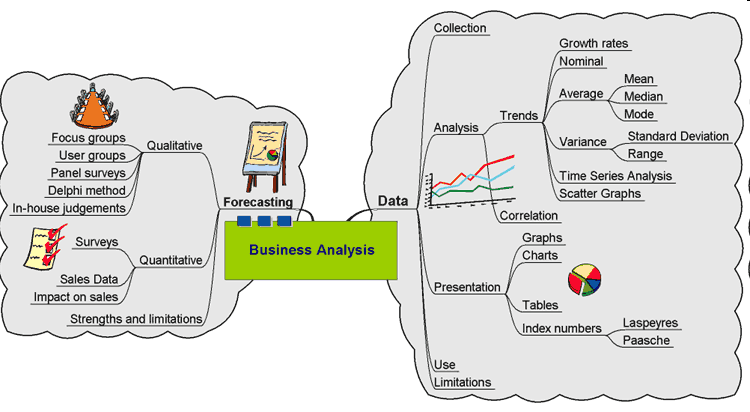 Úkol
Skupina 1
Pro firmu firmu STOMIX, spol. s r. o. dodat seznam 100 potenciálních klientů v Maďarsku.
Stavební firmy velikosti zhruba 30-70 zaměstnanců a obrat zhruba 1-2 mil. €.
Skupina 2
Kontakt na ex-zaměstnance na vyšších pozicích ve firmě ZETOR TRACTORS a.s.
Pokud možno kontaktní údaje a informace o tom kdy a na jaké pozici pracovali.
Skupina 3
Najít 2 vhodné kandidáty pro akvizici pro firmu AB Facility a. s.
Zdravé, ziskové firmy v osobním vlastnictví. Ideálně takové, které firmě něco přinesou.
Skupina 4
Pro firmu STUDENT AGENCY, s.r.o. zpracovat přehled vhodných tras vlaků a autobusů, na kterých by mohli a měli jezdit. 
Fakta a odůvodnění výběru, vytíženost tras.